《天然药物学》
《花类药物-丁香》
药学系  中药教研室 彭孝鹏老师
丁香
01
药材来源
目录
02
采制
03
药材及产销
CONTENT
04
性状鉴别
05
性味及功效
请修改这里的课程名称
药材来源
01
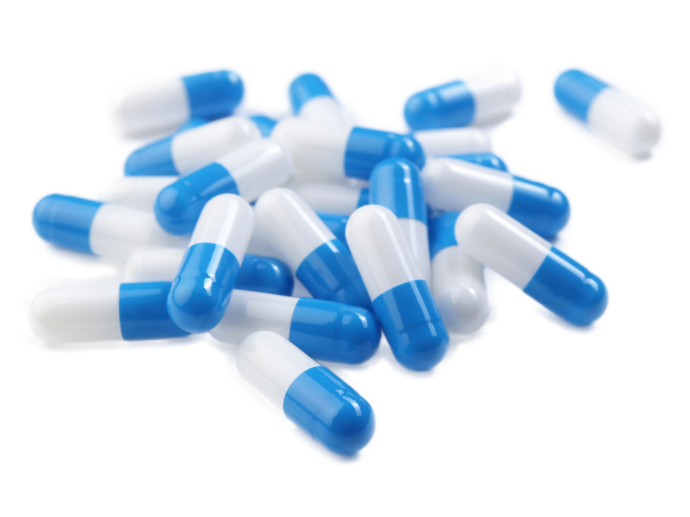 药材来源
丁  香
[来源] 本品为桃金娘科植物丁香树（丁香）的干燥花蕾。
请修改这里的课程名称
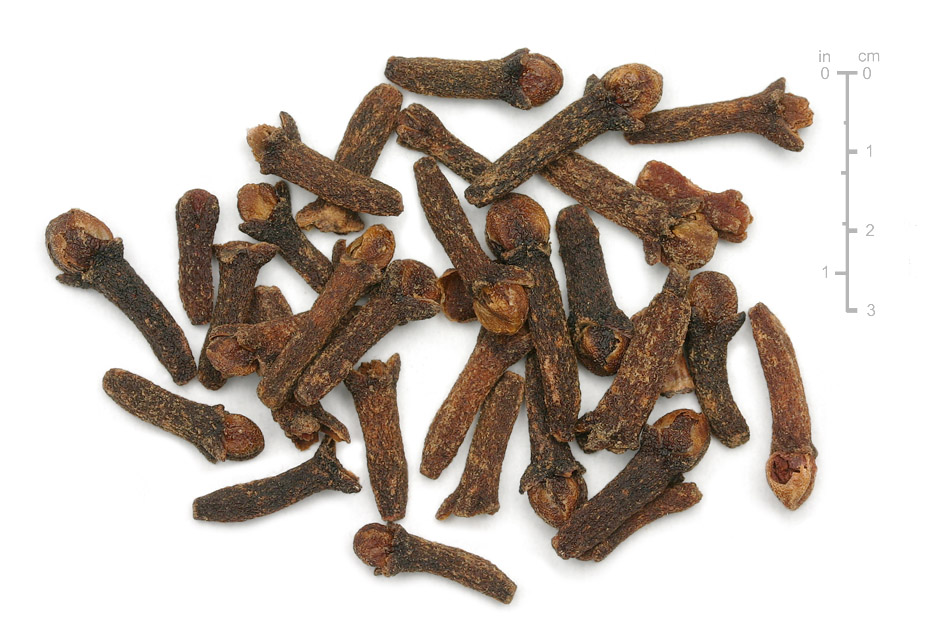 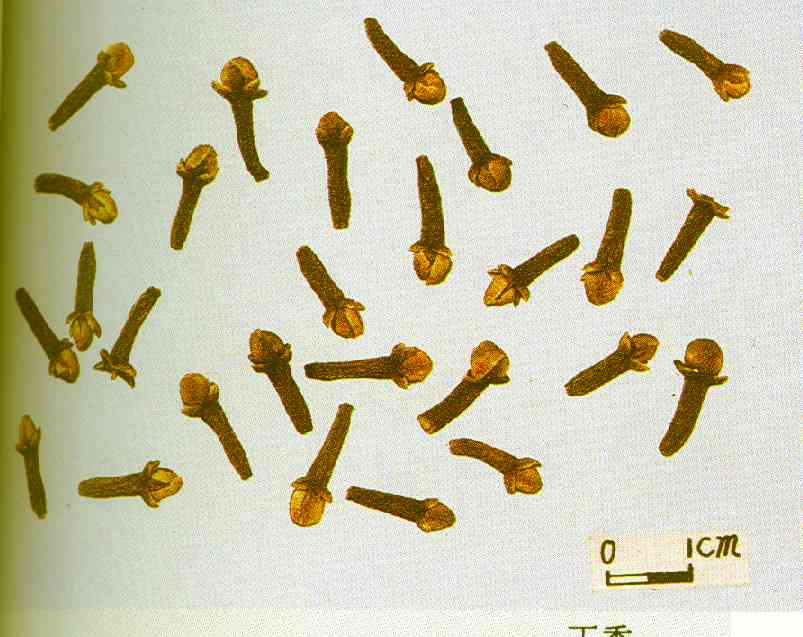 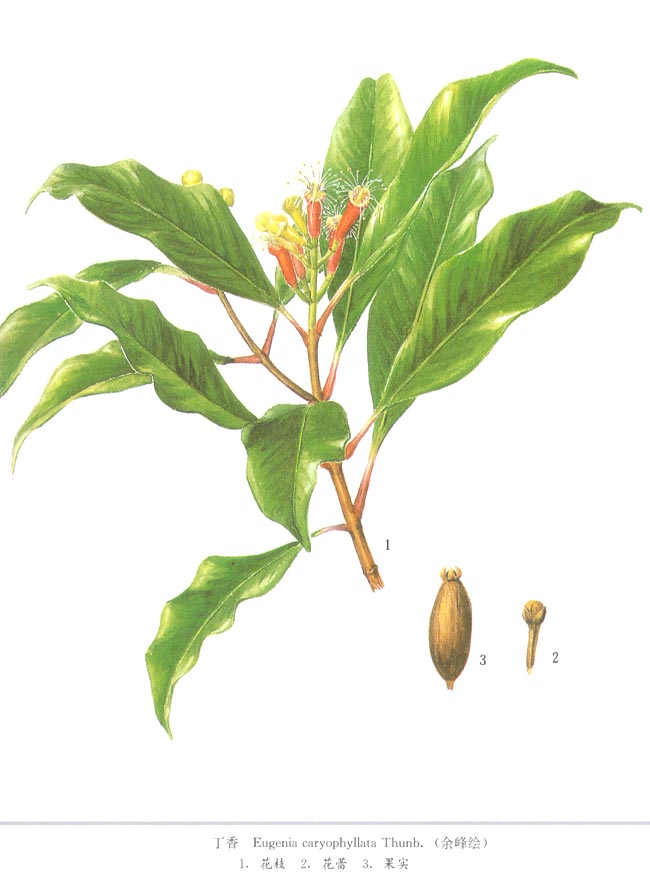 采制
02
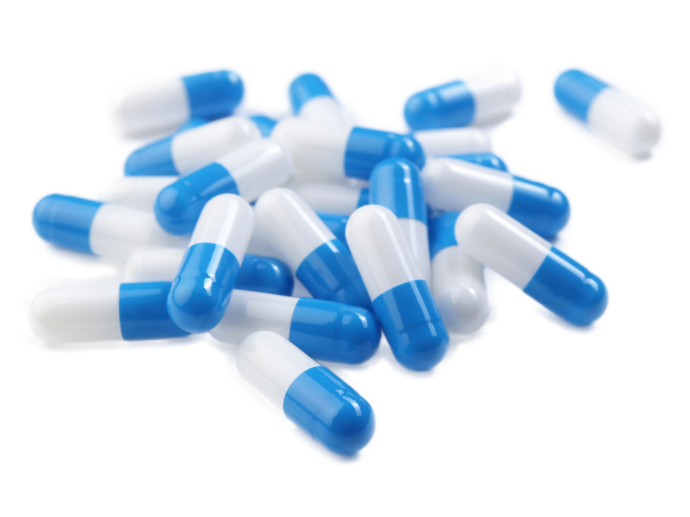 采制
一般于9月至次年3月间 ，花蕾由青转为鲜红色时采收。采下后除去花梗，晒干即可。
请修改这里的课程名称
药材及产销
03
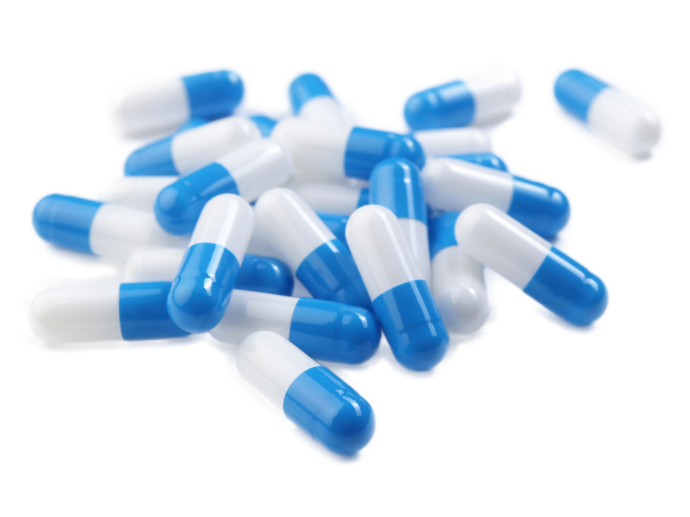 药材及产销
丁香Flos Caryophylli (Caryophyllum别名：公丁香) 主产于坦桑尼亚的桑哈巴尔岛以及马来亚，印尼等地。销世界各地，我国海南省及雷州半岛有少量出产。
请修改这里的课程名称
性状鉴别
04
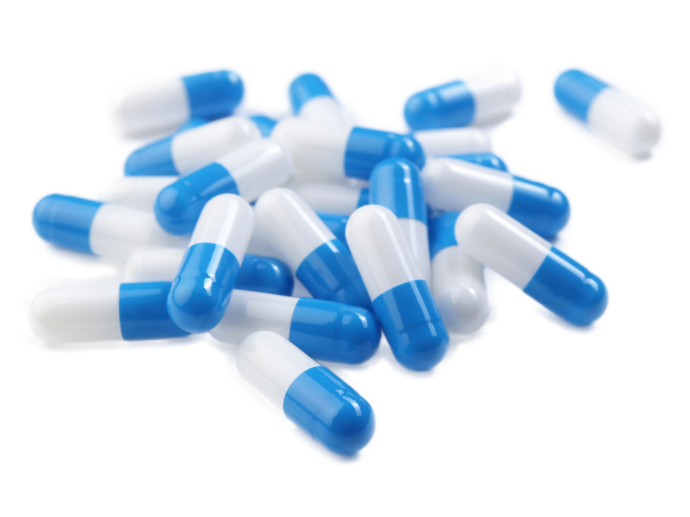 性状鉴别
公丁香
1、全形呈研杆状，表面深棕色，上部花蕾球形，下部花托类圆柱形。
2、萼片4枚，肥厚。花冠4片，覆瓦状排列。雄蕊多数向内弯曲于花蕾中。
3、香气浓郁，尝之味辣麻舌。
4、投入水中，花托垂直向下(提示未去油)。
   以入水下沉，形态完整，香气浓烈者为佳。 
 挥发油>16%   水分<12%
请修改这里的课程名称
性状鉴别
母丁香
1、药材呈棕色至深棕色，长椭圆形或纺缍形，顶端有4片宿存的萼片，基部常具短果柄。

3、气味较弱。

4、油性较弱。
请修改这里的课程名称
性味及功效
05
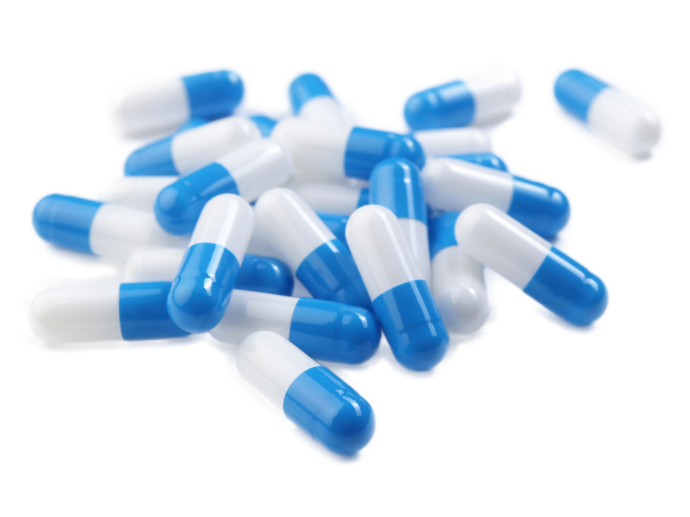 性味及功效
味辛，性温。归脾、胃、肾经，有温中降逆、补肾助阳的功能。
    用于脾虚寒、呃逆、呕吐、食少泄泻、心腹冷痛、肾虚阳痿等证。用量：1～3g。
请修改这里的课程名称
《天然药物学》
《花类药材-丁香》
敬请关注下一节内容
《花类药材-红花》